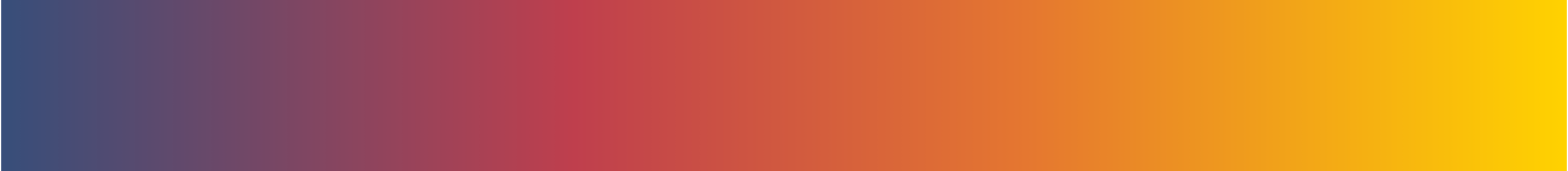 “Nōku te kori, kia kori mai hoki koe”
- Nā Marukaitātea
Hei tauira
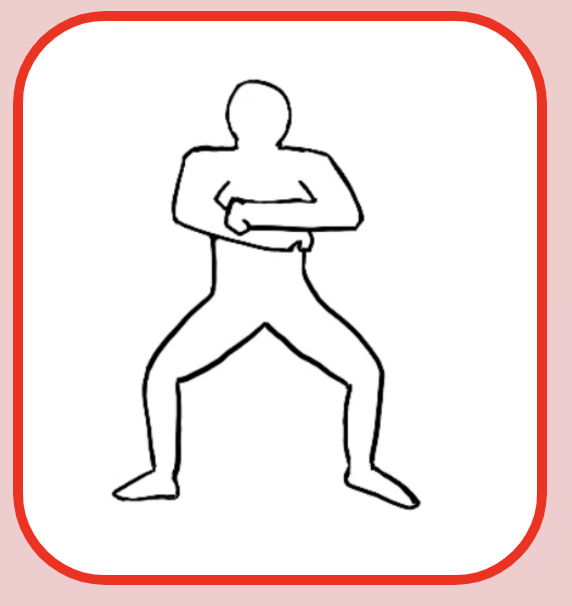 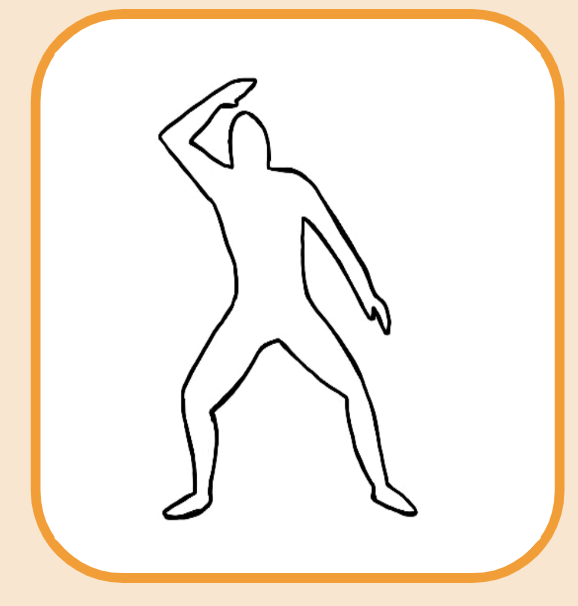 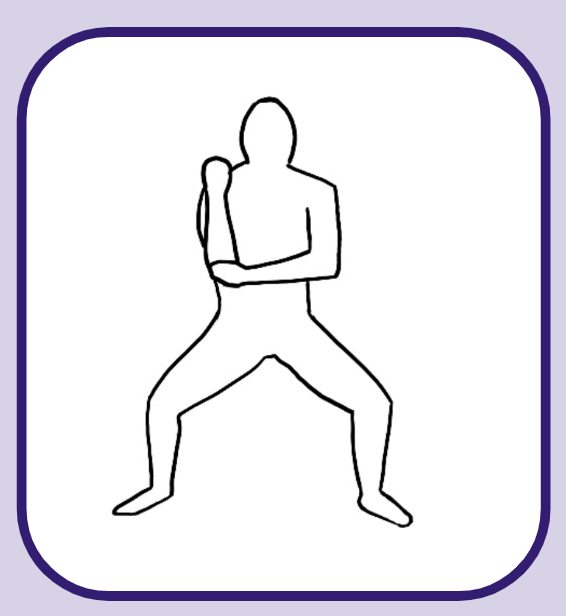 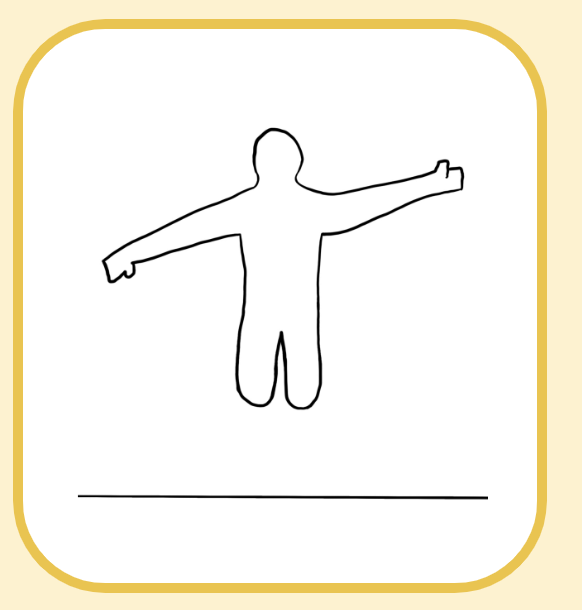 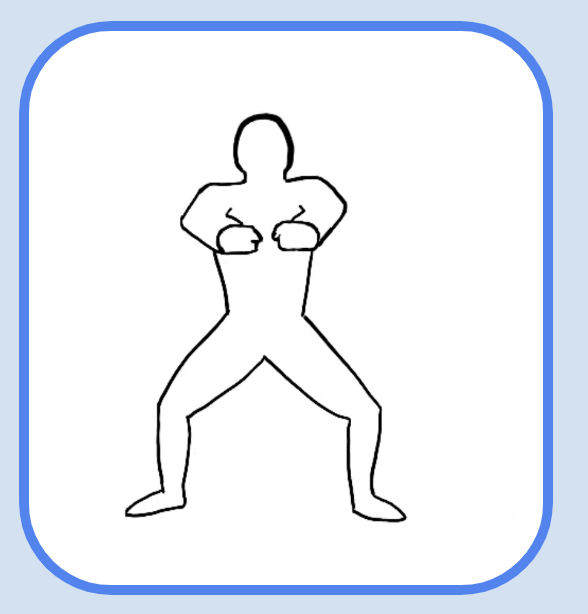 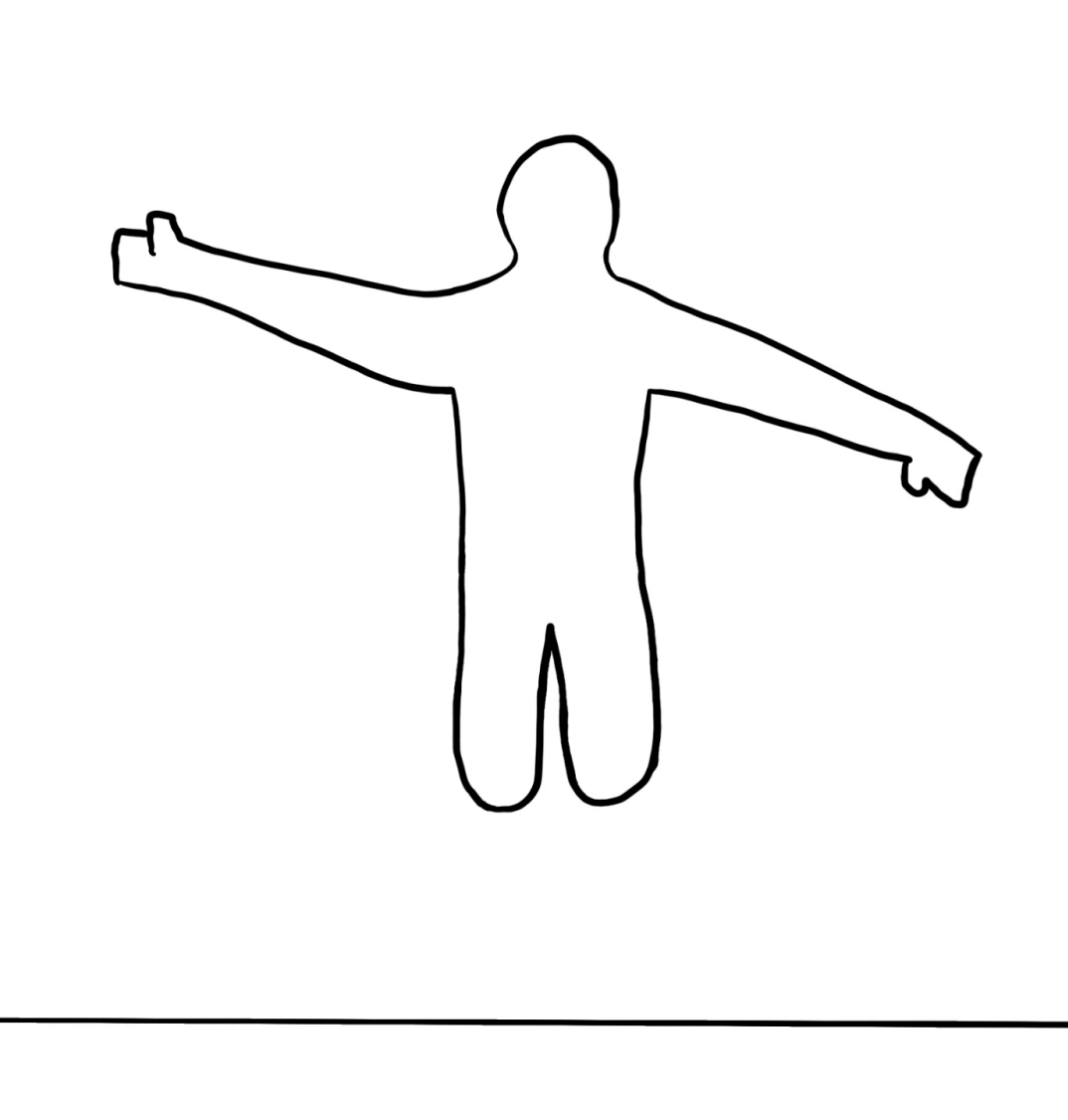 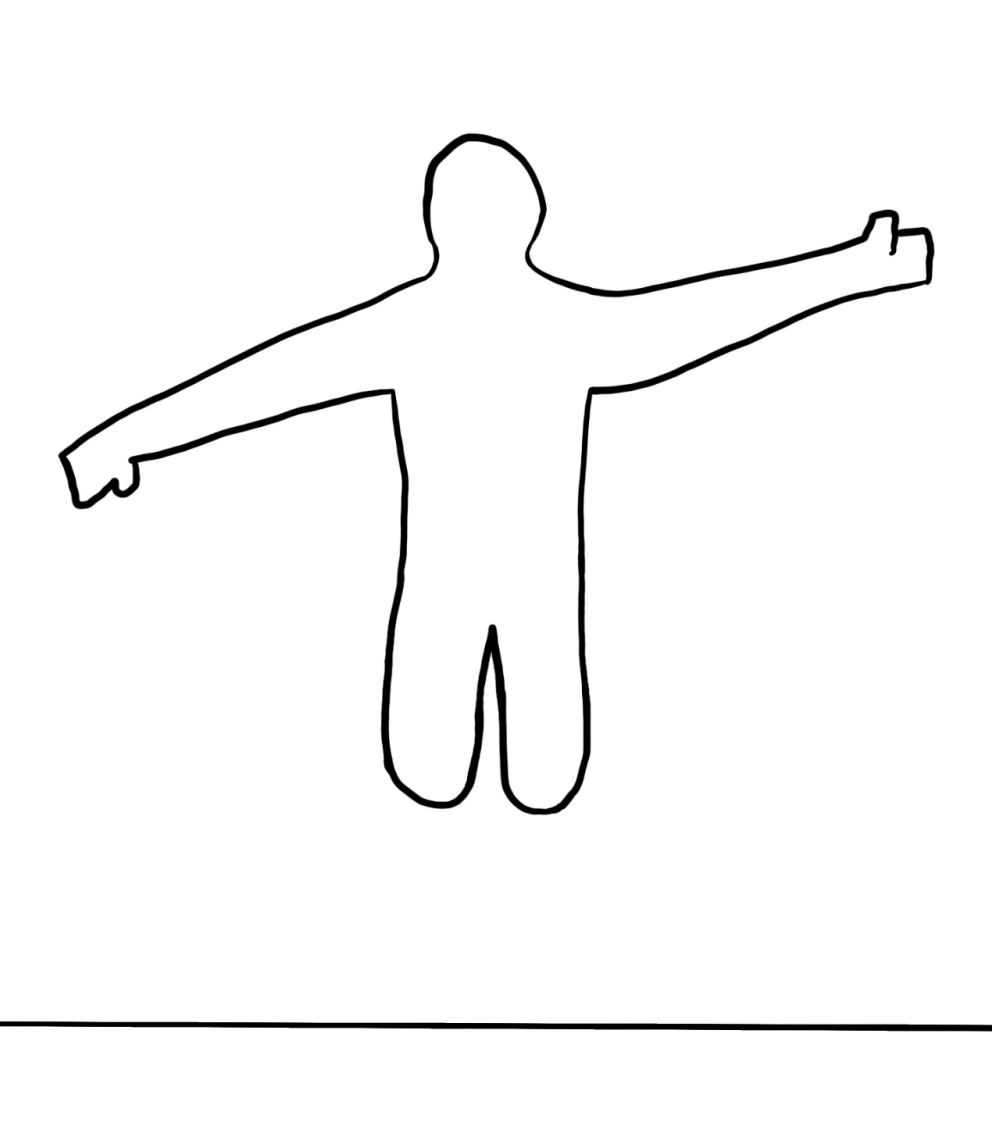 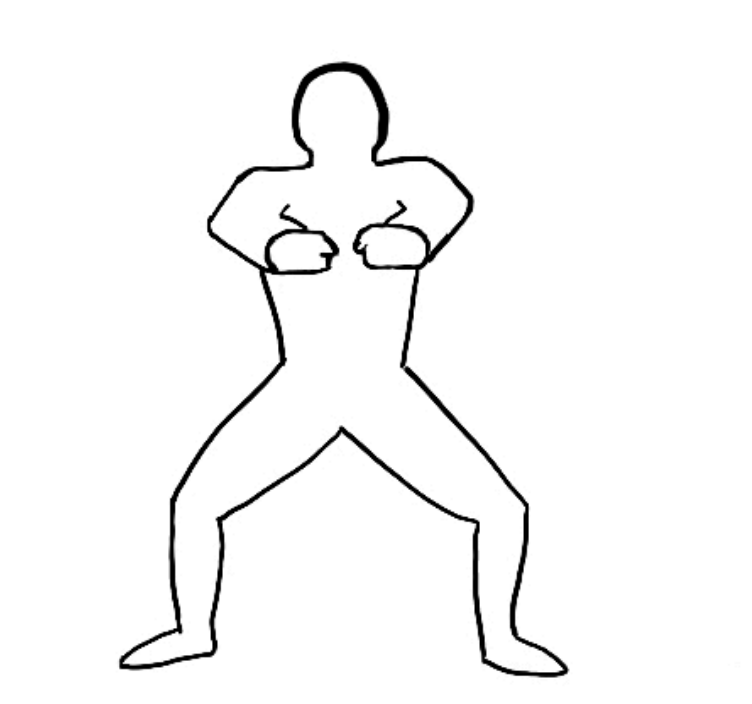 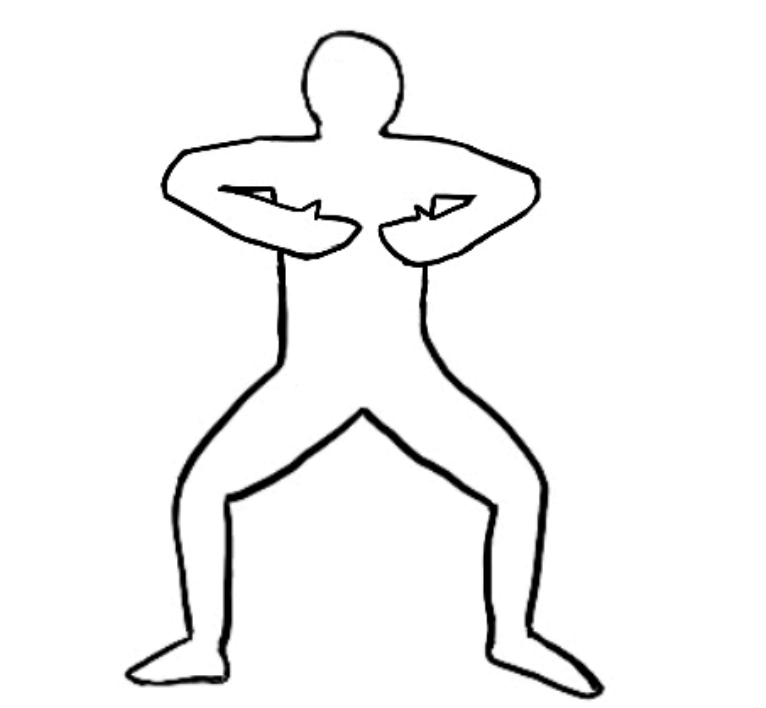 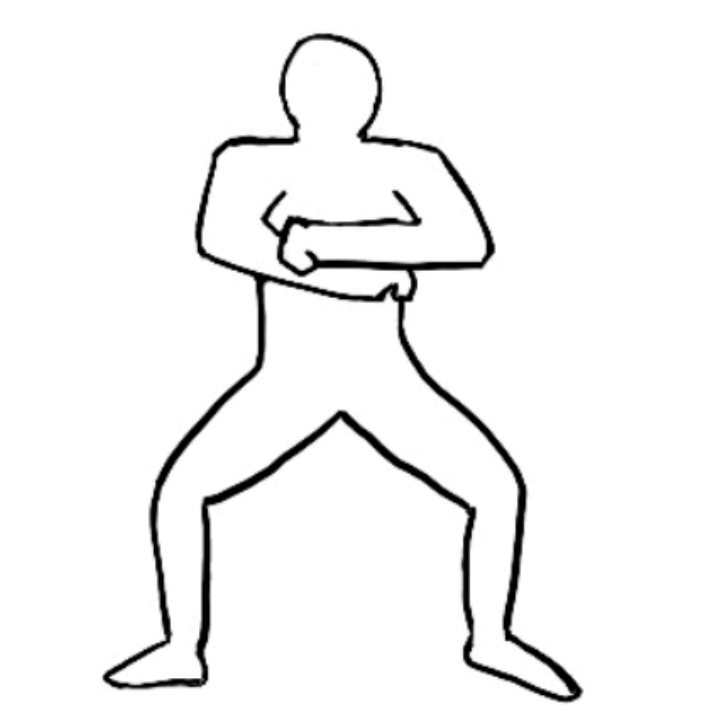 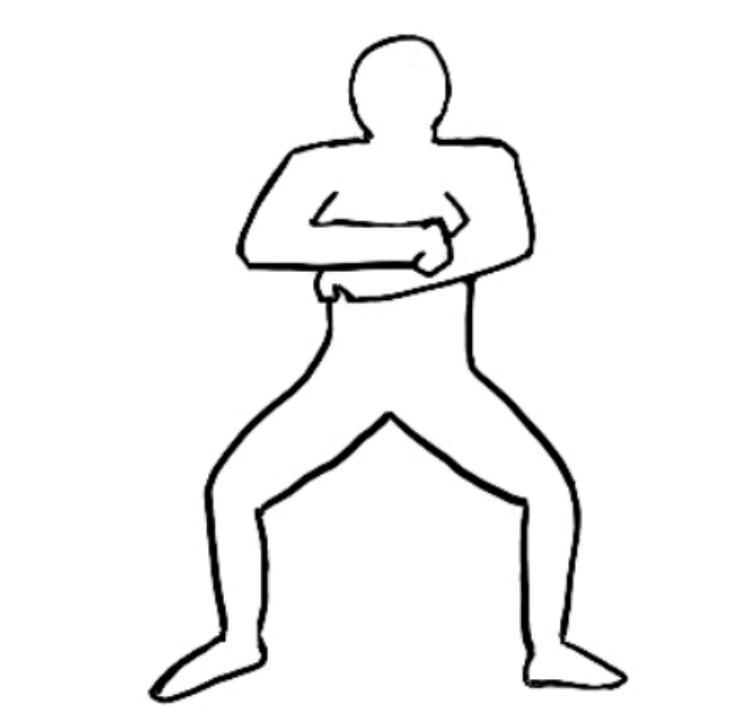 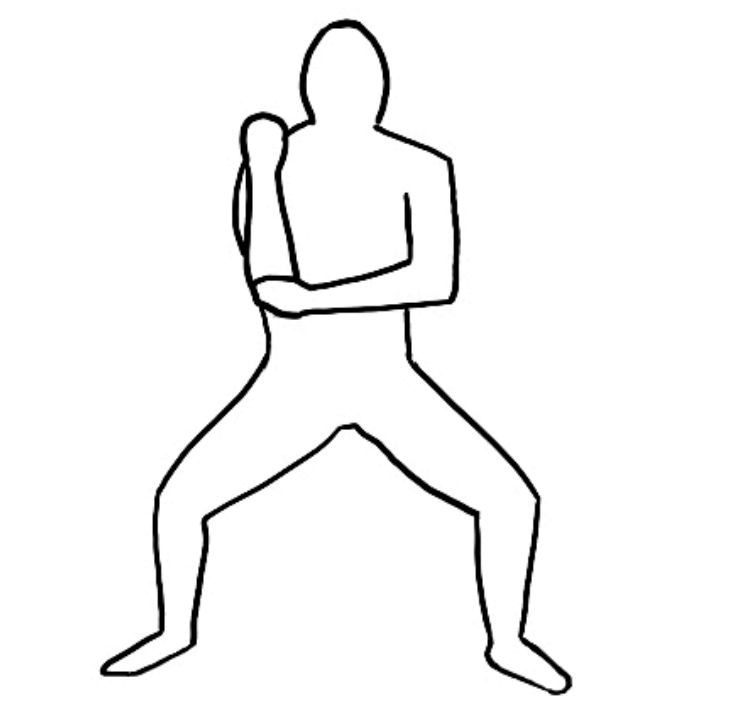 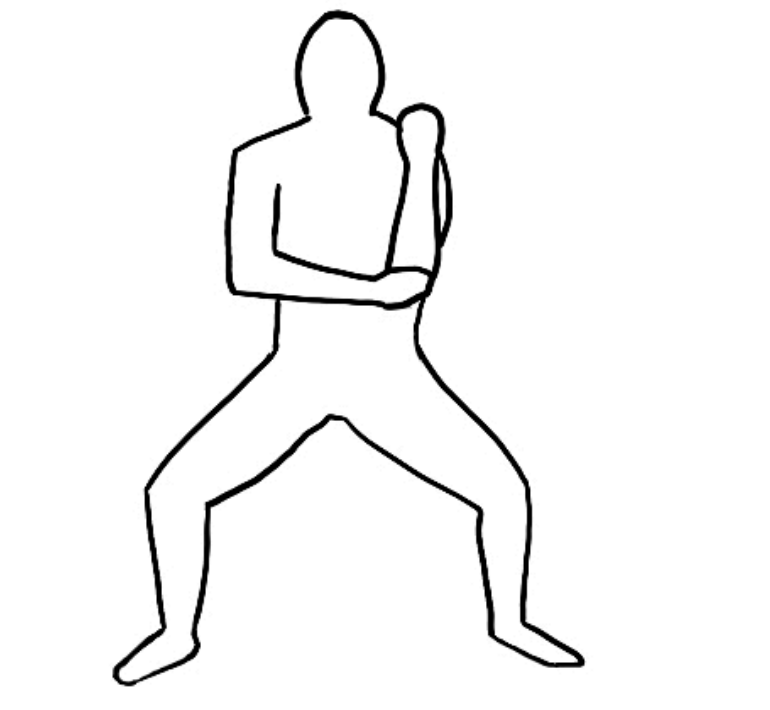 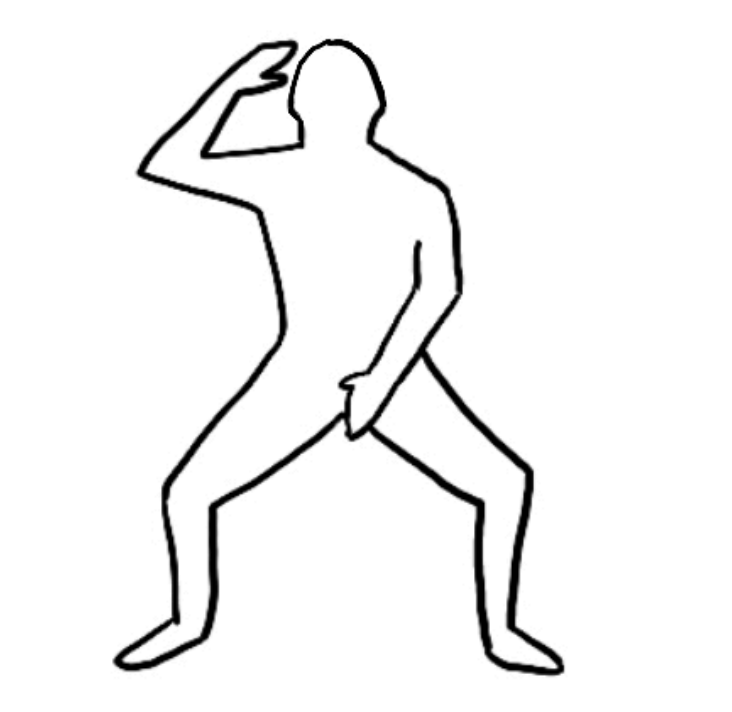 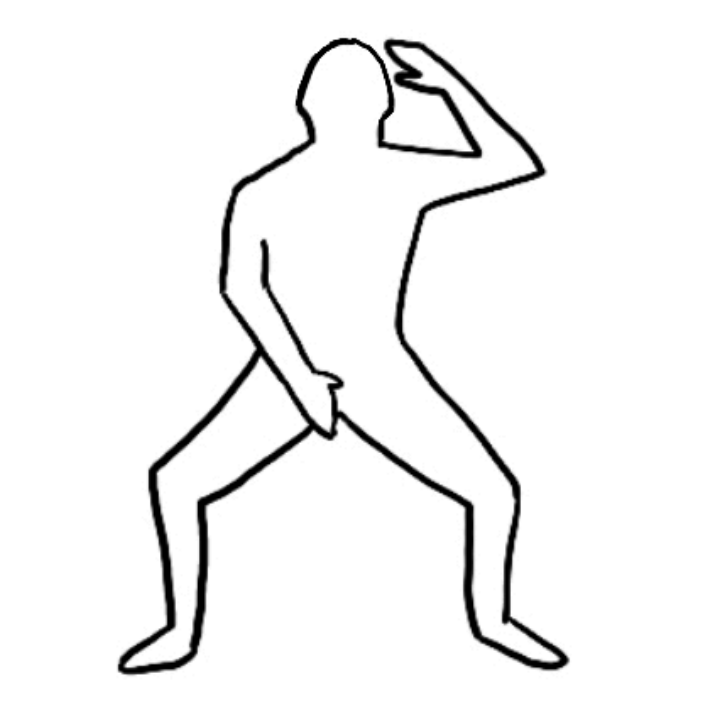 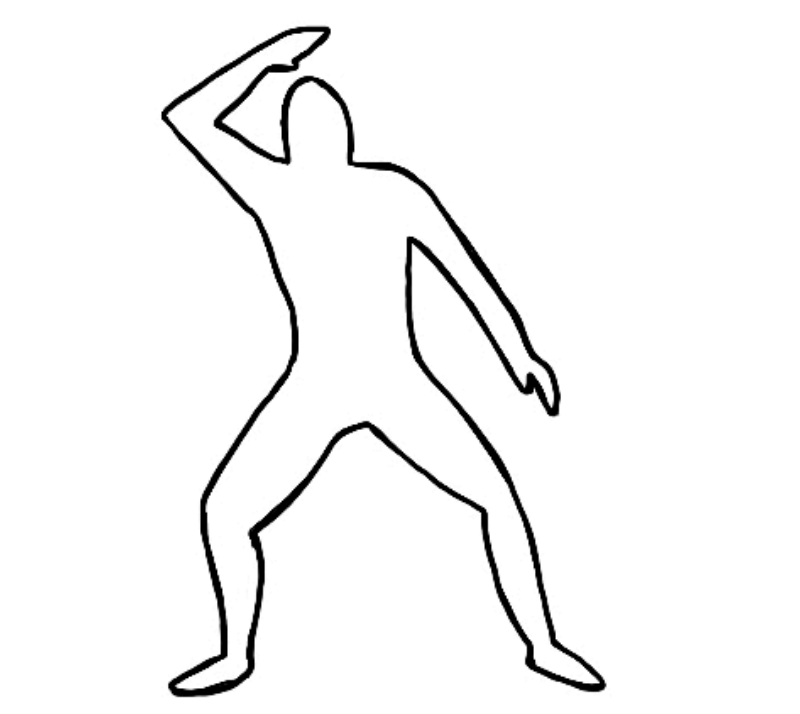 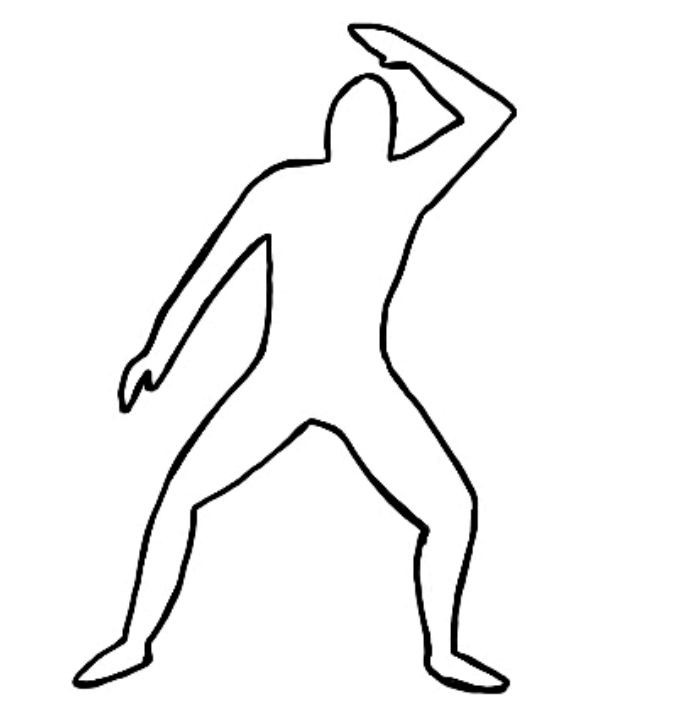 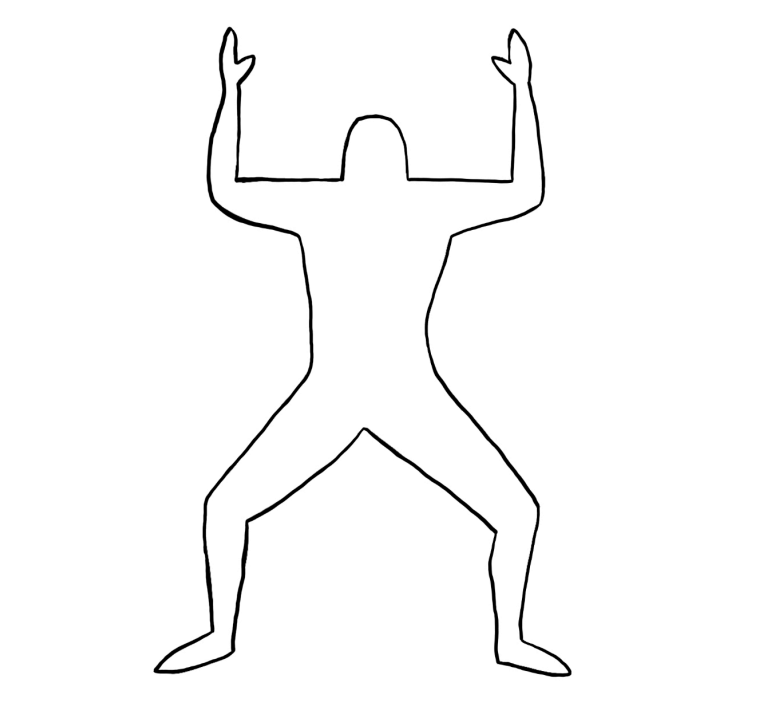 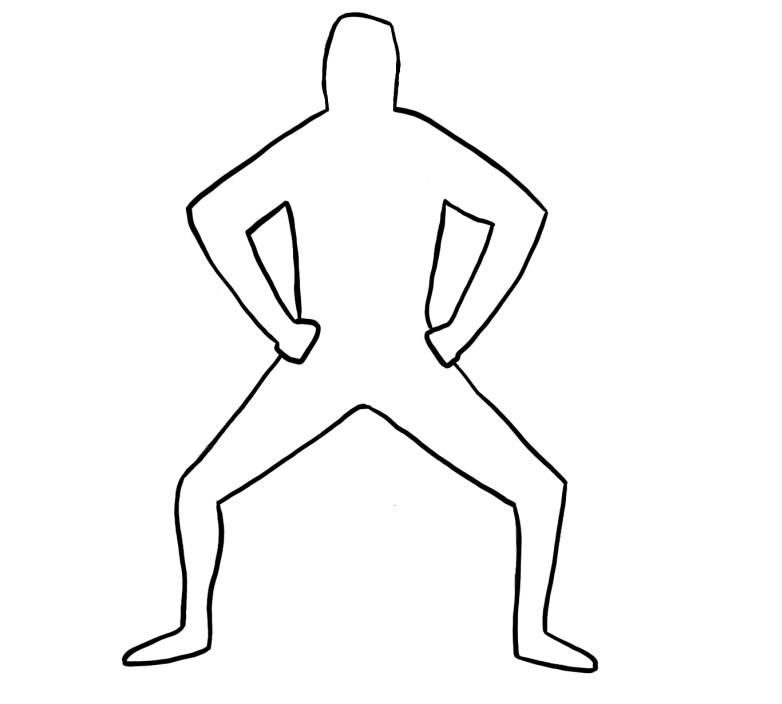 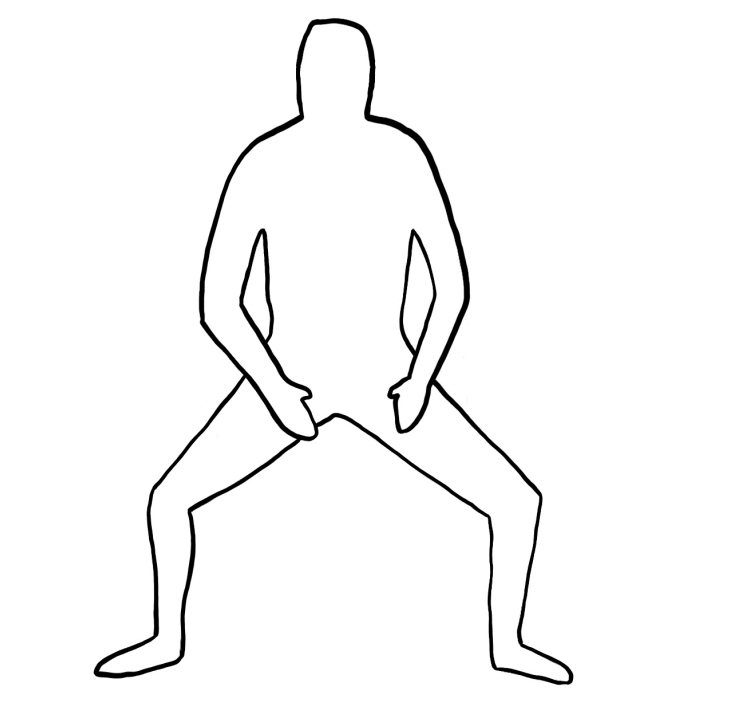 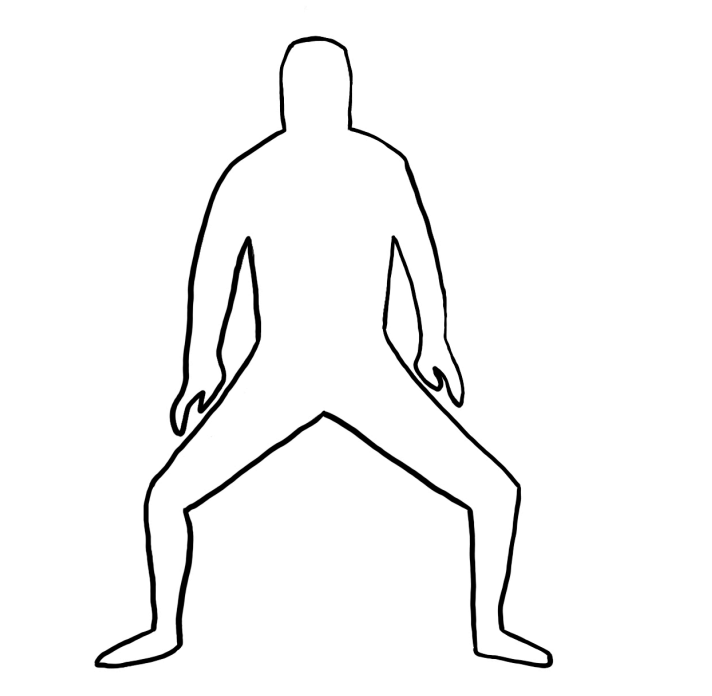 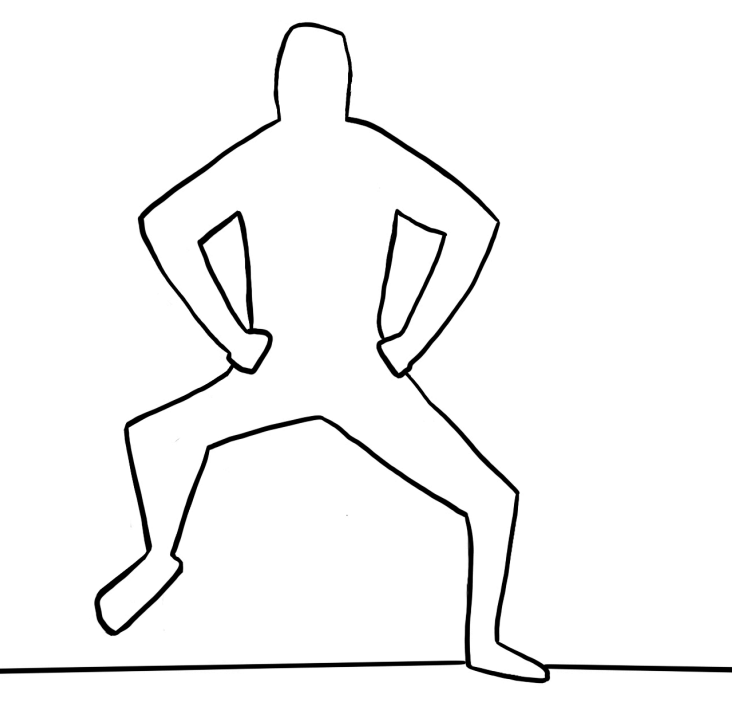 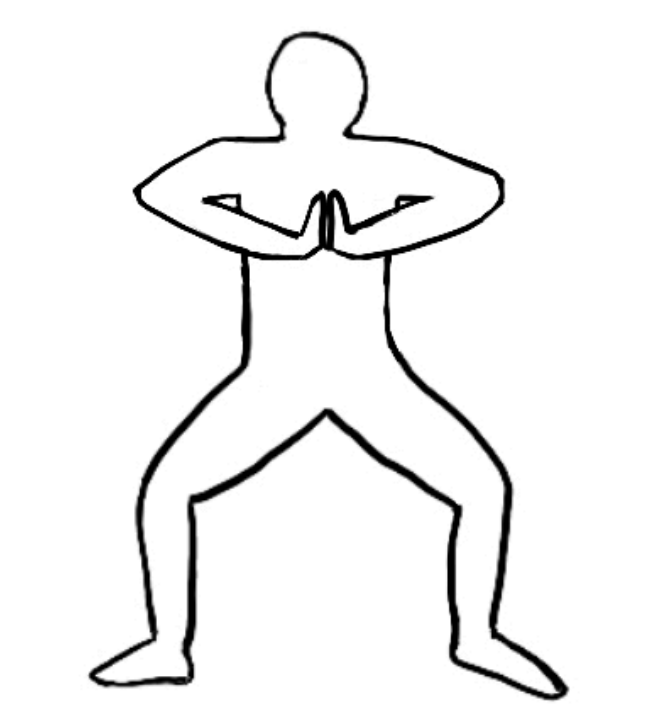 2